Enquête de pratique de la spirométrie dans les services de santé au travail de l’ancienne région Poitou-Charentes
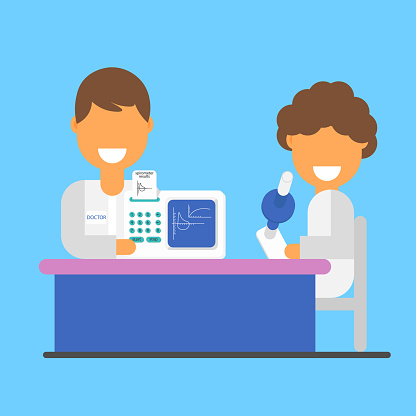 Présentée et soutenue publiquement le 28 septembre 2018 à Poitiers
Sophie Krompholtz
Introduction : définitions EFR / spirométrie, critère qualité de la spirométrie, indications de la spirométrie en santé au travail

Enquête de pratique de la spirométrie en santé au travail
DÉFINITIONS : EFR
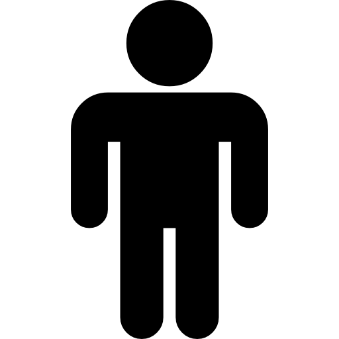 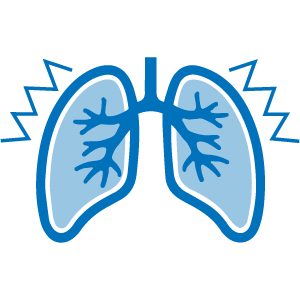 Au repos
Pléthysmographie
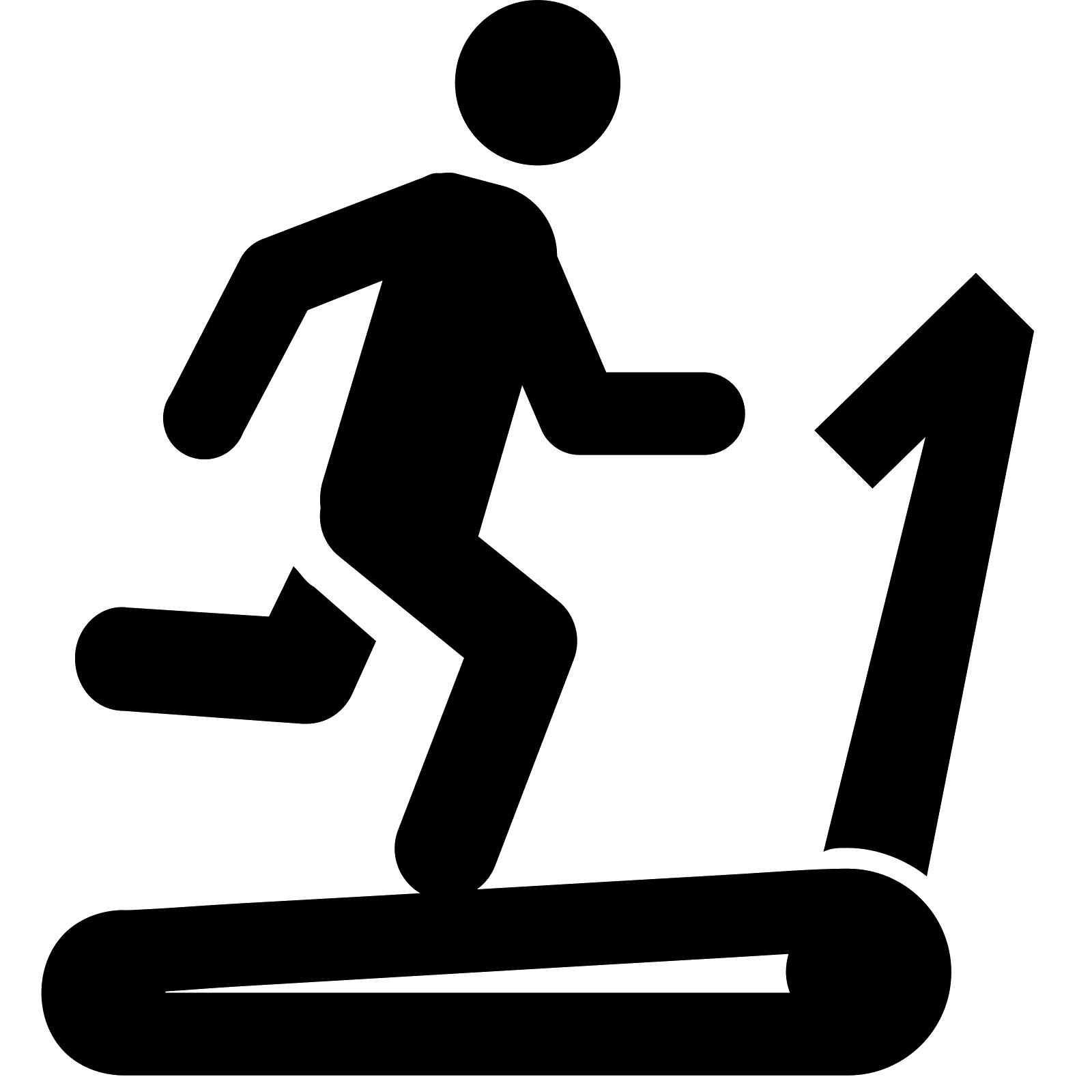 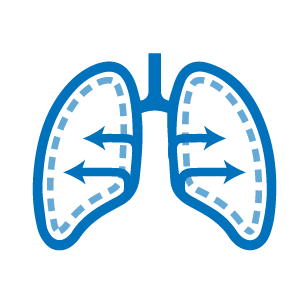 EFR
A l’effort
Echanges gazeux
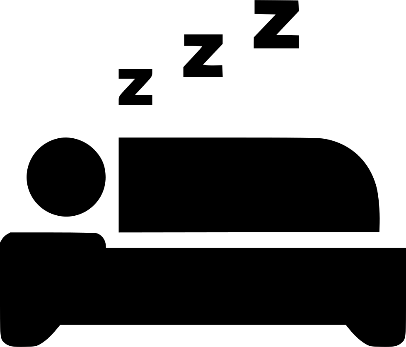 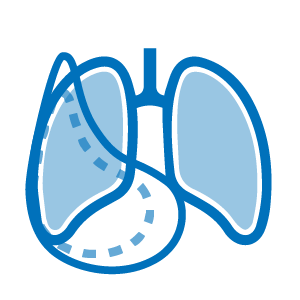 Au cours 
du sommeil
Spirométrie
[Speaker Notes: Avant toute chose, revoyons un point de de définition : les EFR ou explorations fonctionnelles respiratoires sont l’en]
DÉFINITIONS : EFR
Examens paracliniques permettant d’évaluer les volumes pulmonaires, les débits respiratoires et les échanges gazeux entre les poumons et le sang que ce soit au repos, à l’effort ou au cours du sommeil
Parmi les EFR, la spirométrie mesure les débits respiratoires et les volumes pulmonaires mobilisables
Pourquoi des EFR en santé au travail ?
Médico-légal jusqu’en 2016 (amiante…)
Aptitude au poste (milieu hyperbare) 
Aptitude au port d’EPI Respiratoires : une « non indication » ?
Exam. de référence puis dépistage : déclin accéléré du VEMS, BPCO pro., asthme pro.
Orientation diagnostique devant symptômes respiratoires
Déclaration en Maladie Professionnelle
Pourquoi des EFR en santé au travail ?
Dépister un Trouble Ventilatoire Obstructif non réversible : 
Broncho-Pneumopathie Chronique Obstructive
- Environ 5% en pop. Générale. Tabac +++, mais aussi origine professionnelle :15 à 21% des cas.
- ATS recommande : dépistage tous les 2 à 3 ans pour les pro. exposés. 
- SPLF recommande (plan BPCO 2005-2010): dépistage systématique des sujets de plus de 40 ans fumeurs, ancien fumeurs, et/ou exposés à des facteurs de risques de BPCO Professionnelle
Facteurs d’exposition professionnel avérés : mineurs de charbons, BTP (silice, asphaltage des routes…), fonderies/sidérurgie, industrie textile, milieu agricole/culture céréalière, élevage de porc et production laitière
Facteurs probables ou possibles : poussières de bois, fumées de soudage (en particulier chez les fumeurs)
Pourquoi des EFR en santé au travail ?
Dépister un Trouble Ventilatoire Obstructif réversible : 
Asthme professionnel et asthme aggravé par le travail
6% en pop. générale de plus de 15 ans, (dont 5 à 15% d’origine professionnelle). 16% des asthmatiques = aggravation de leurs symptômes au travail
6 substances responsables de près de 60% des asthmes professionnels en France  (source ONAP 2016)





Intérêt si symptômes rapportés (mais spiro peut être normale entre les crises); intérêt de la mesure répétée du DEP…
Spirométrie
Mesure débits respiratoires et volumes pulmonaires mobilisables
Technique : manœuvre d’expiration forcée
3 Boucles débit-volume acceptables au moins (max 8 essais) + répétabilité
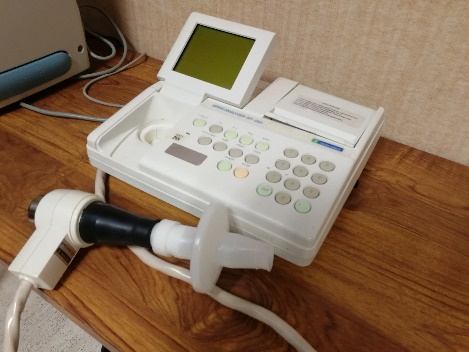 Respect des critères ATS/ERS 2005
CRITERE ATS/ERS 2005
POUR UN EXAMEN INTERPRETABLE
Début brutal de l’expiration, avec pic précoce et un débit maximal dès le début de l’expiration (risque = VEMS sous estimé)
Pas de toux ni reprise d’inspiration précoce (risque = valeurs fausses)
Expiration > 6 secondes et fin d’expiration ayant un aspect en pente douce sur la boucle débit volume (risque = CVF sous estimée)

+ CRITERES DE REPETABILITE :
Au moins 3 boucles remplissant ces 3 critères (max 8 essais)
Moins de 150 ml de différence entre les 2 meilleurs VEMS et entre les 2 meilleures CVF
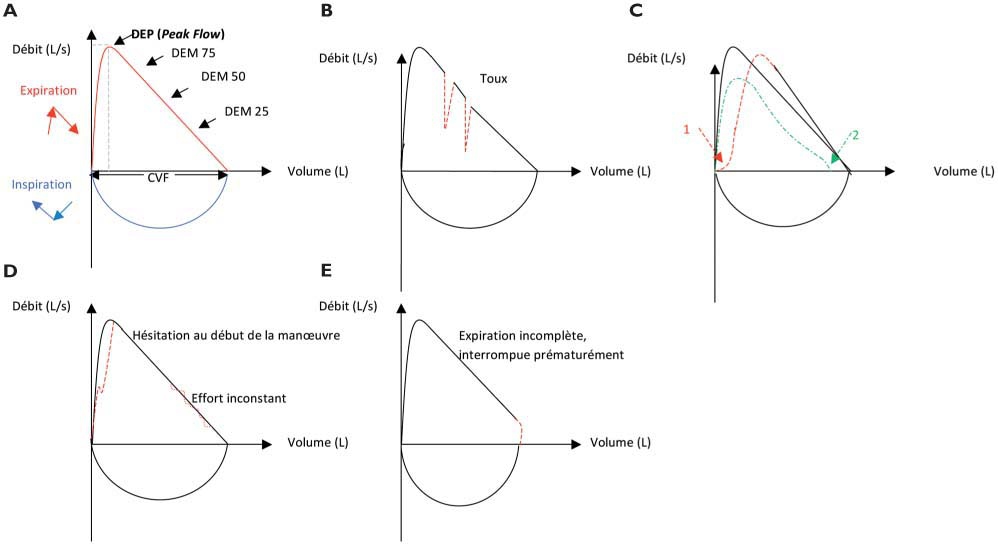 Illustration issue de l’article : Fischberg S, Motamed S, Janssens JP, Pratique et interprétation de la spirométrie au cabinet du médecin de premier recours, Rev Med Suisse 2009; volume 5. 1882-1889
SPIROMETRIE
VEMS = Volume Expiratoire Maximal à la première Seconde
CVF = Capacité Vitale Forcée (volume d’air expiré depuis depuis une inspiration max. jusqu’à une expiration max. lors d’une expiration forcée.
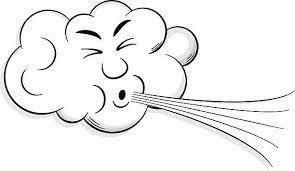 VEMS > ou = 70% de la CVF
VEMS
CVF
SPIROMETRIE
CVF
VEMS
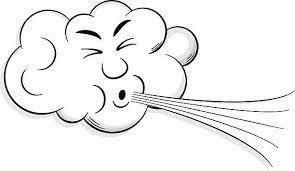 VEMS diminué mais CVF « normale » =
VEMS/CVF < 0,7 = Trouble OBSTRUCTIF
VEMS diminué et CVF diminuée « dans les mêmes proportions » / VEMS/CVF =ou>0,7 = suspicion de trouble RESTRICTIF
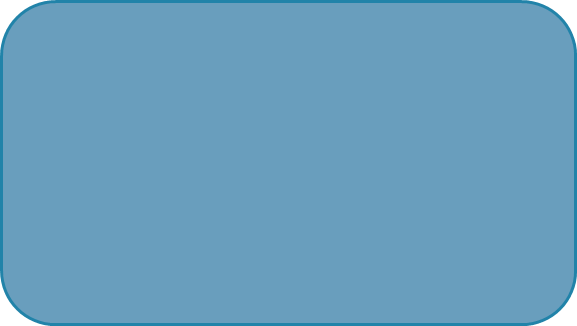 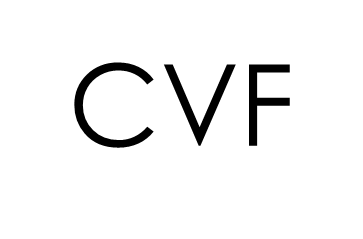 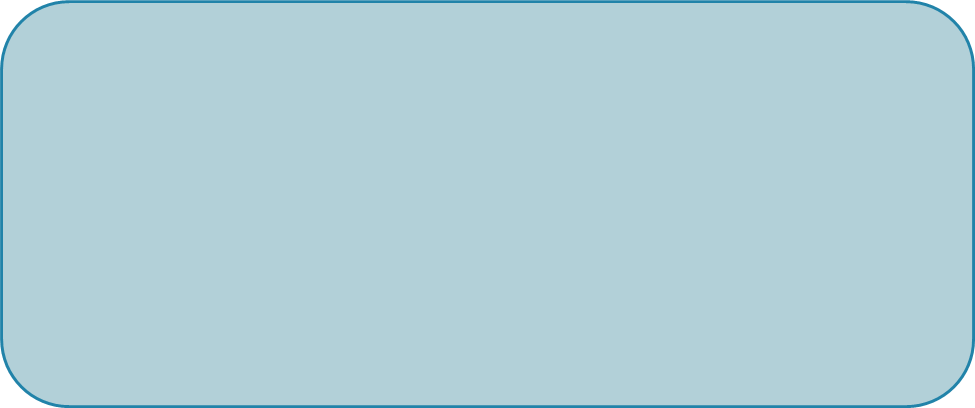 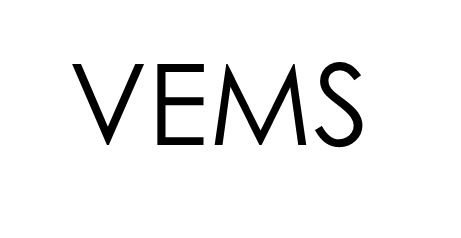 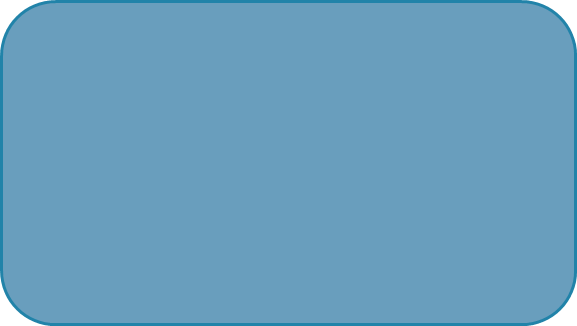 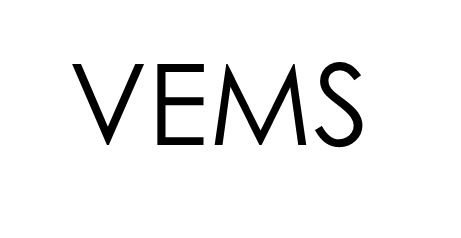 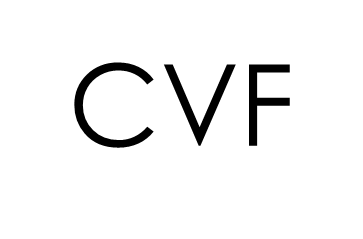 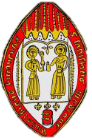 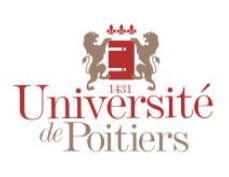 Enquête de pratique de la spirométrie dans les services de santé au travail de l’ancienne région Poitou-Charentes
Thèse soutenue publiquement le 28 septembre 2018 par Sophie KROMPHOLTZ

Dirigée par le Docteur Audrey WATRIN
[Speaker Notes: Merci Monsieur le Président du Jury; Mesdames et messieurs les membres du jury, chère famille et chers amis, j’aimerais vous présenter ce jour une enquête de pratique de la spirométrie, réalisée auprès des médecins du travail de l’ancienne région Poitou Charentes.]
Objectifs de l’enquête
Observer les indications, la fréquence de recours et les modalités pratiques de réalisation de la spirométrie par les médecins du travail (pourquoi ? Qui fait ? À quelle fréquence ?)

Evaluer la qualité des examens réalisés en routine dans les SST (comment ?)
Matériel et méthodes :
Enquête transversale descriptive
Questionnaires envoyés à 182 médecins : 
Indications des spirométries faites dans les SST (et EFR prescrites)
Opérateurs et matériel utilisé pour la spirométrie
Contre-indications recherchées et conseils donnés avant spirométrie, durée moyenne de l’examen
Matériel et méthodes :
Evaluation qualité des spirométries réalisées dans les SST
5 spirométries/médecin, évaluées par 2 pneumologues de manière indépendante
De chaque boucle :
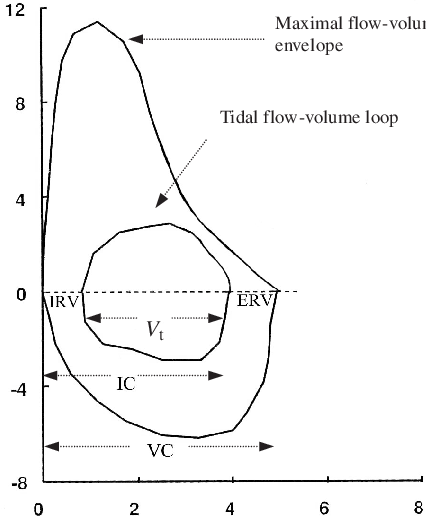 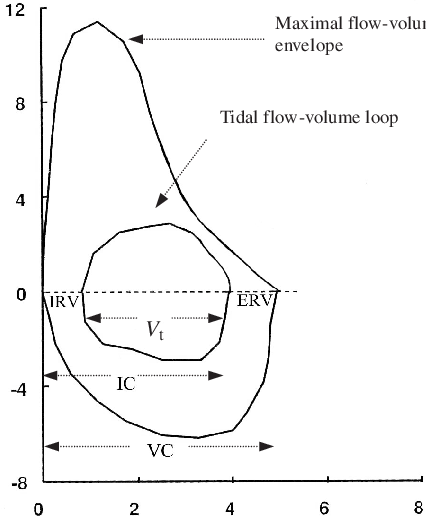 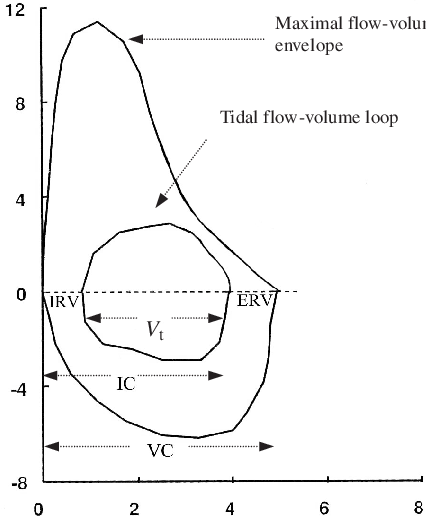 Boucle 1
Boucle 2
Boucle 3
1 spirométrie =
Matériel et méthodes :
Evaluation qualité des spirométries réalisées dans les SST
5 spirométries/médecin, évaluées par 2 pneumologues de manière indépendante
De la répétabilité de chaque spirométrie
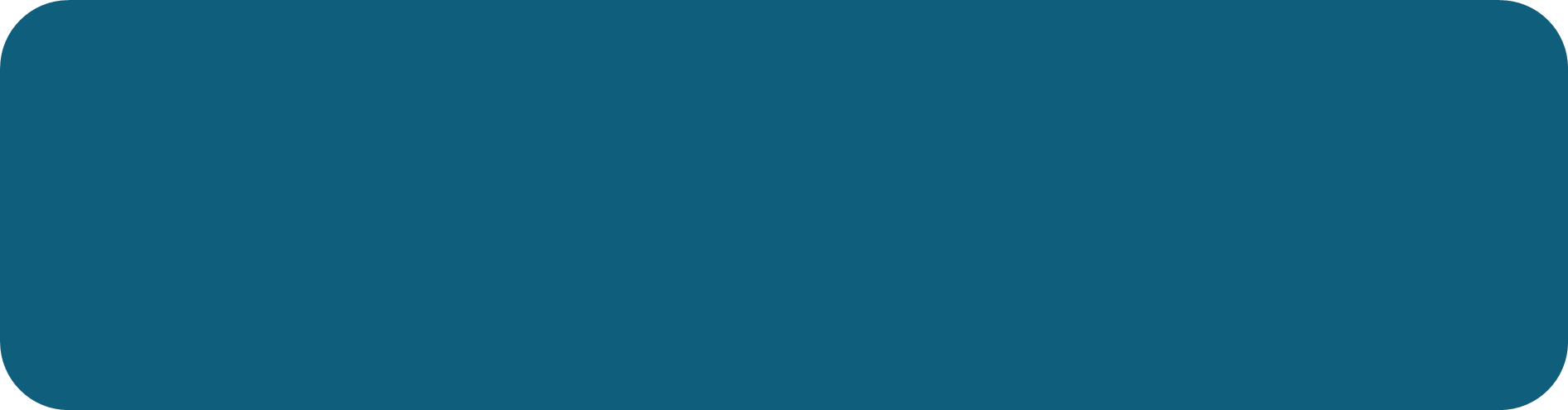 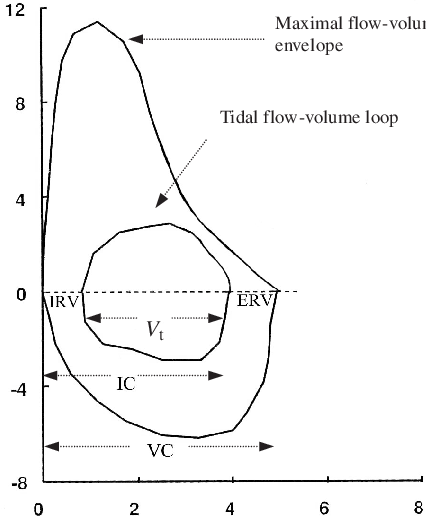 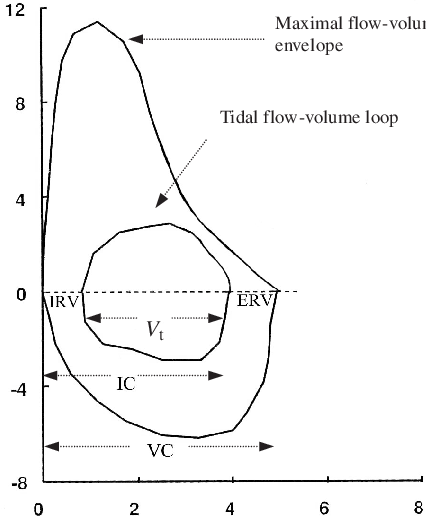 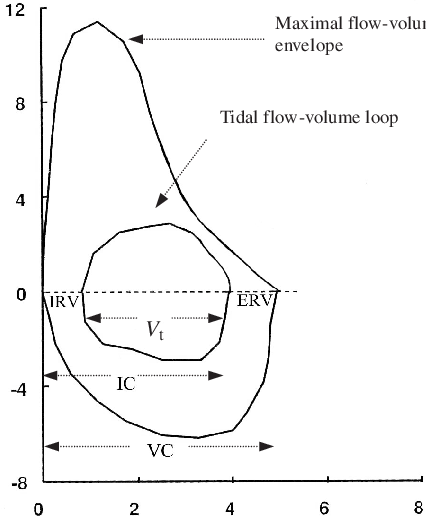 Boucle 1
Boucle 2
Boucle 3
1 spirométrie =
Delta CVF  ≤ 150 mL
Delta VEMS ≤ 150 mL
Matériel et méthodes :
Evaluation qualité des spirométries réalisées dans les SST
Si 1 seule boucle reçue mais 3 interprétables mentionnées sur le questionnaire :
 « Ne se prononce pas »
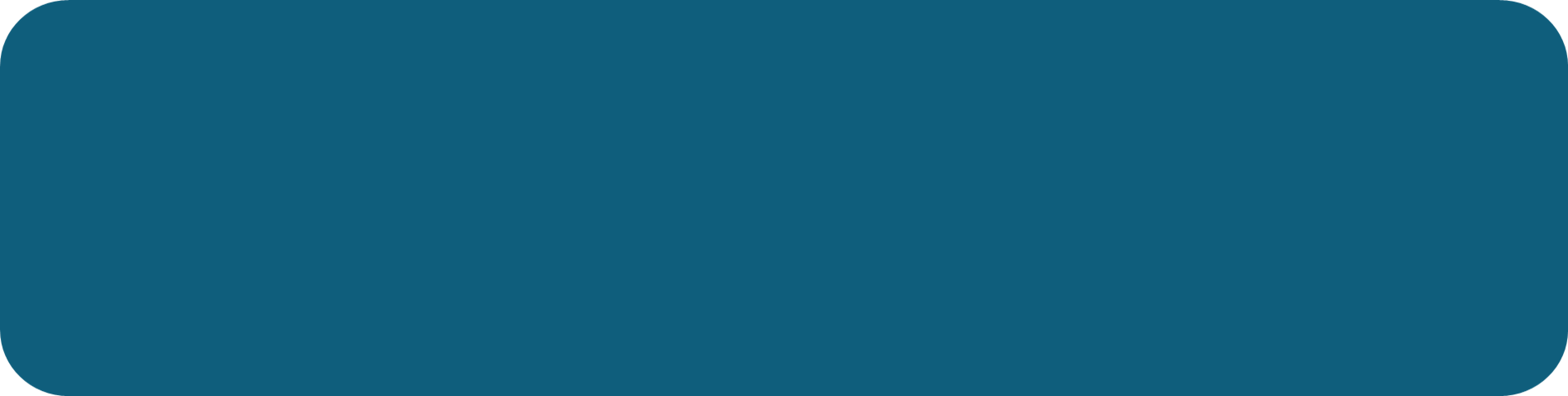 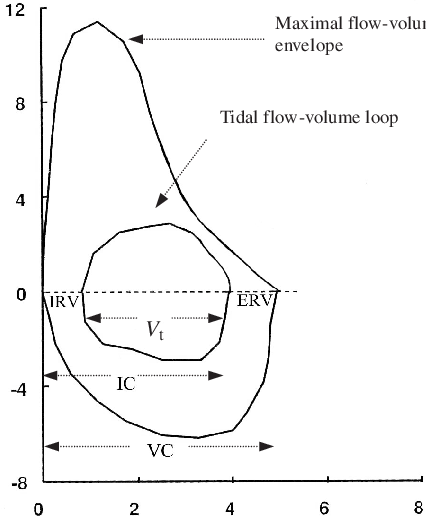 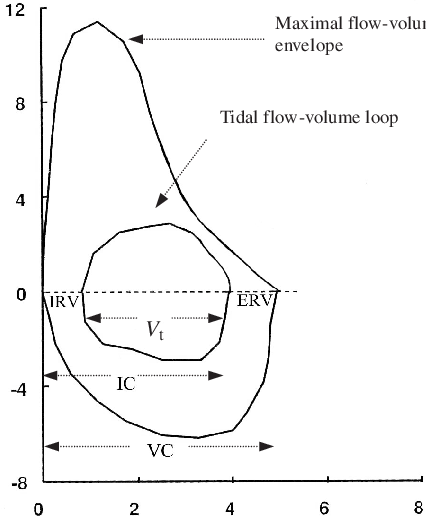 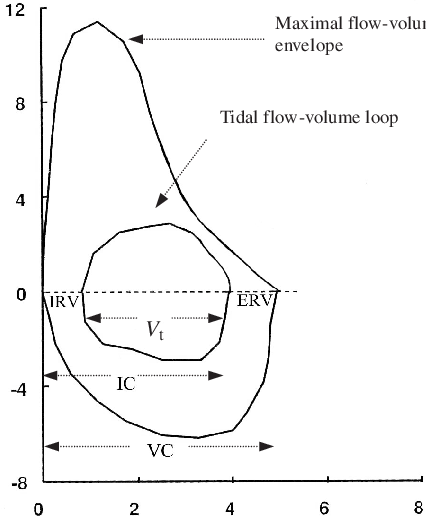 ?
?
Boucle 1
1 spirométrie =
Résultats
73 questionnaires recueillis :  33 (45,2%) médecins réalisent ou font réaliser des spirométries dans le service
Fréquence de recours à la spirométrie :   au moins 1x/semaine pour 64% des équipes en pratiquant
%
L’amiante en tête des indications du dépistage
Opérateurs des spirométries
90,3% ont reçu une formation pratique,
non renouvelée pour 25 sur 27 répondants
Infirmier(e)s, assistant(e)s médicales
112 spirométries (131 boucles débit-volume reçues)
112 spirométries (131 boucles débit-volume reçues)
%
Qualité des spirométries : acceptabilité
Qualité des spirométries : répétabilité
Sur 112 spirométries :
Aucun examen répétable observé
1 spirométrie non répétable sur variation importante du VEMS ou de la CVF
101 examens non répétables car « moins de 3 boucles interprétables réalisées » pour les 2 pneumologues
3 avis discordants + 7 spirométries « ne se prononce pas » 

Soit 10 spirométries (8,93%) maximum pouvant correspondre à l’ensemble des critères ATS/ERS
Discussion
Intérêts et forces : 
Pas d’études antérieures sur qualité en routine ni sur fréquence de recours à la spirométrie dans les SST.
Intégration du déclaratif pour estimer le nombre maximal de spirométries interprétables.
Faiblesses : 
Faible envergure 
Biais de sélection des médecins les plus intéressés par la spirométrie, 
Biais provoqué par le recueil prospectif des spirométries
Discussion : Indications
Hétérogénéité des pratiques : recours à EFR par les médecins disposants de spiromètres bien plus fréquent (prescription en externe <1X/ mois 88% versus 64% >1x/semaine.) et indications différentes (exam. de références, aptitude et dépistage plus fréquents pour possesseurs de spiromètres)
Hétérogénéité de secteurs = rend non pertinent de disposer d’un spiromètre
Autocensure dans la prescription d’EFR en externe ? 
Ou….  « excès » de spirométries lorsqu’on dispose d’un appareil ? (amiante, EPI, aptitude : poids du « médico légal », abrogé il n’y a pas si longtemps.)
Discussion : Qualité
37,4% de boucles débit-volume inutilisables (vs 98% en m gé, en 77% dans les enquêtes épidémiologiques.)
8,93 % de spirométries pouvant remplir les critères d’acceptabilité ET de répétabilité
Soit un taux de NON CONFORMITE d’au moins 91,07%, alors que ce taux est de 29% dans les enquêtes de faisabilité de dépistage de la BPCO
Méconnaissance des critères ATS/ERS par les opérateurs  (47% des opérateurs interrompent l’examen dès l’obtention d’une 1 boucle interprétable) ?
Manque de motivation des salariés ? (exam. nécessitant participation ACTIVE du salarié)
Difficulté d’organisation pour les SST ? (durée brève de l’examen 5 à 10 minutes vs 15 à 19 minutes en med. gé. ,  exam non programmé, pas de temps supplémentaire alloué)
Discussion : Perspectives
Des pistes d’amélioration : 

Renouvellement de la formation
Evaluation des pratiques professionnelles
Protocole écrit entre médecin « prescripteur » et opérateur
Anticipation de l’examen (durée de plus longue de temps d’accueil du salarié; information préalable des salariés sur l’intérêt et les consignes à respecter avant l’examen)

Ou bien devons-nous abandonner la spirométrie au profit de moyens plus simples et moins chronophage ?  (PIKO6 + pneumologues…. À discuter et évaluer) ?
Conclusion : la spirométrie en santé au travail
Délégation sans protocole écrit
Indications hétérogènes
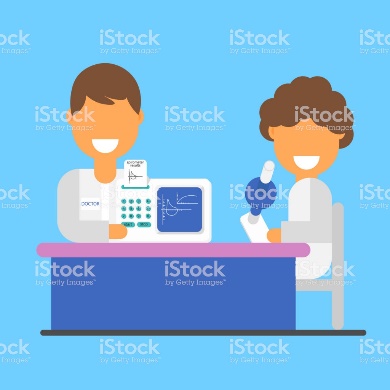 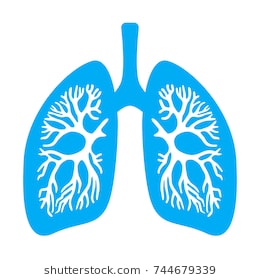 Ces résultats incitent à rester prudent dans les conclusions de faisabilité d’un dépistage par spirométrie au sein des SPST (les « moyens » en routine ne ont pas les mêmes que dans une étude
Qualité faible, répétabilité < 9 %
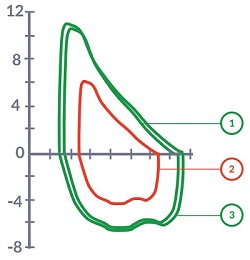